Тіл және қоғам
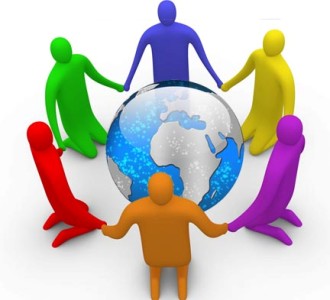 Тіл-адамзат  қоғамында қатынас, сөйлесіп пікір алысудың құралы  ретінде қызмет атқаратын құбылыс. Тіл мен қоғам өзара тығыз байланысты, біріншіден, тілсіз ешбір қоғам өмір сүре алмайды. «Тілсіз ұлт құрымақ».
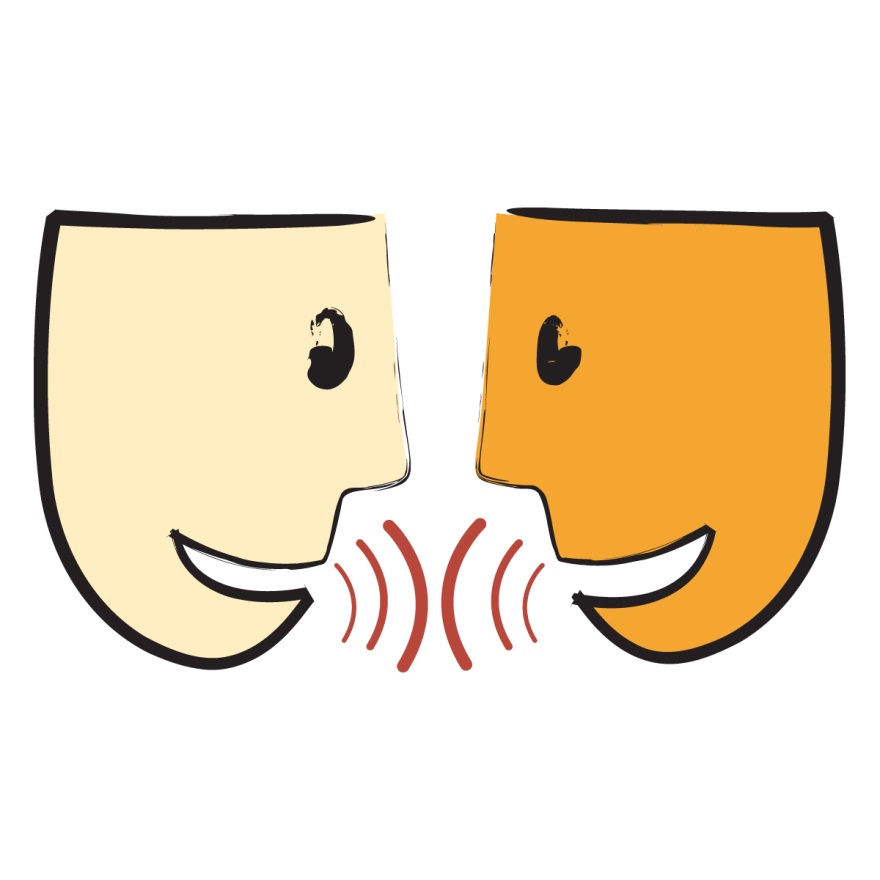 Тіл-адамзат қоғамның өмір сүруінің қажетті шарты. Екіншіден, тіл қоғам бар жерде ғана өмір сүреді. Қоғам – тілдің өмір сүруінің шарты. Қоғамның өмір сүруі үшін, тіл қаншалықты қажет болса, қоғам да тілдің дамуы үшін соншалықты қажет.
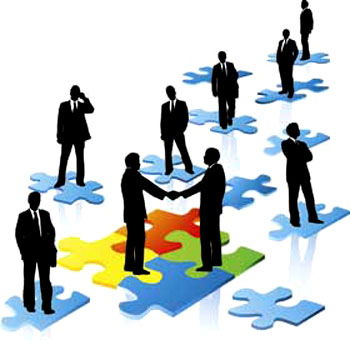 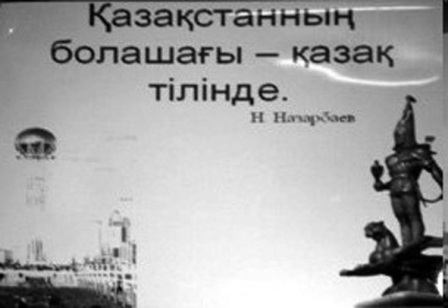 Тілден бүкіл өмірінің жаңғырығы мен ізі, арманы мен алдағы үміті, қайғысы мен қуанышы, күллі  рухани өмірінің үні естіліп тұрады. М. Жұмабаев тілдің осы бір қасиеттері  жайында былай дейді , «Қазақ тілінде қазақтың сары сайран даласы, біресе желсіз түнде тымық, біресе құйынды екпінді тарихы, сар далада үдере көшкен тұрмысы, асықпайтын, саспайтын сабырлы мінезі – бәрі көрініп тұр».
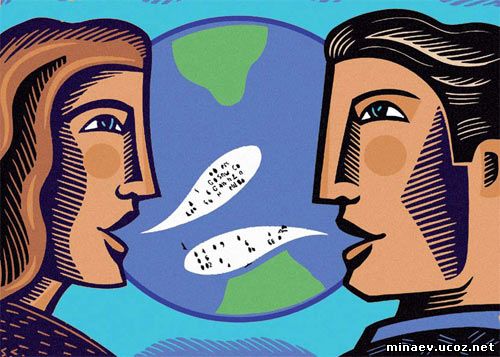 Сонымен, тіл- адам қоғамының рухани өмірінде объективті тіршілік ететін,  қарым-қатынас қызметін атқаратын, ой қаруы болып саналатын аса құнды құбылыс. «Тіл –адамдық белгісі , жұмсайтын қаруының бірі ».
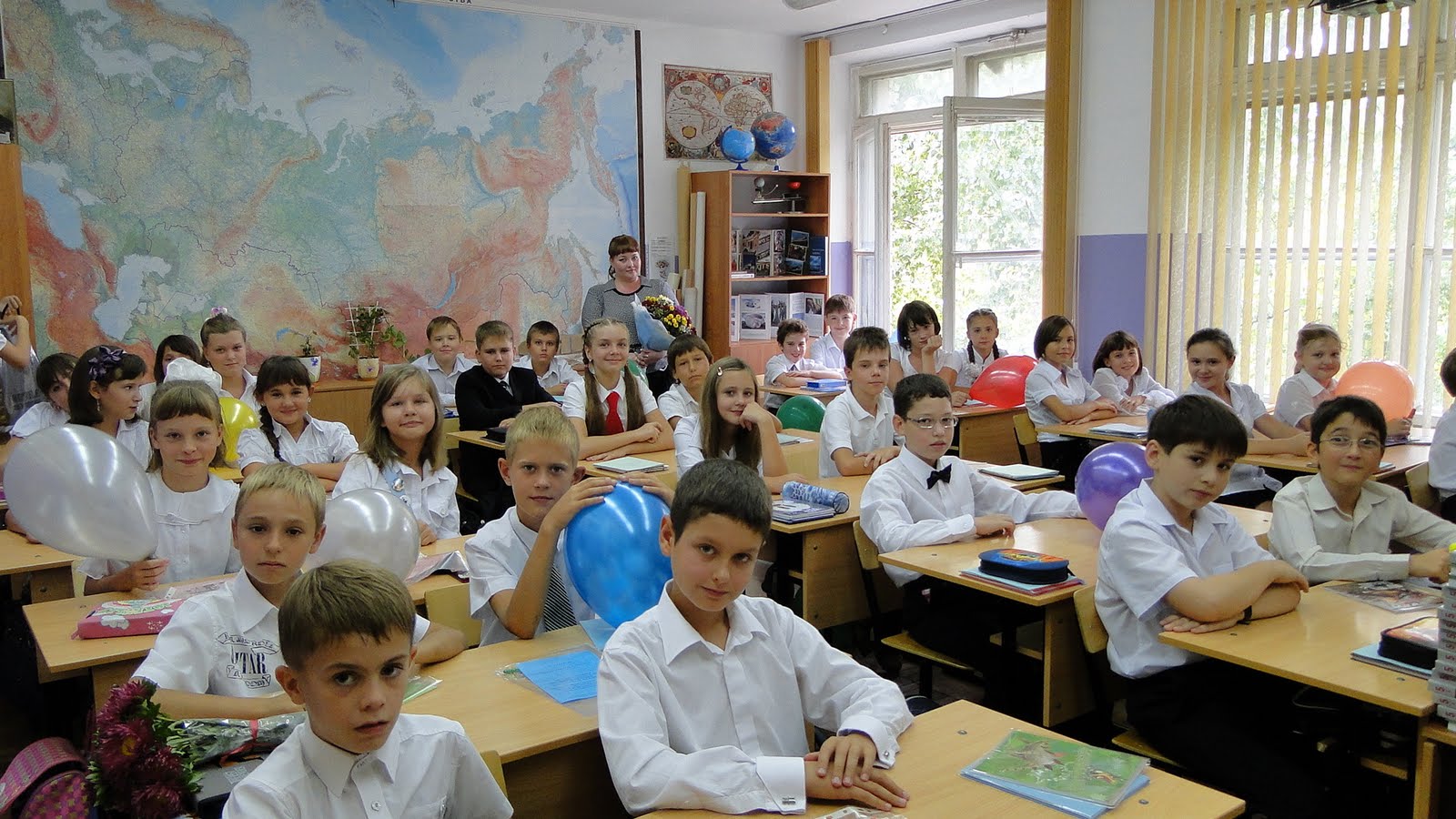 1995-1996 оқу жылына арналған «Бастауыш мектеп бағдарламасында » бастауыш сыныптарда қазақ тілі, ана тілі пәндерінің бала тілін дамытудағы жетекші ролін ерекше атап өткен. Бастауыш сыныптарда оқылатын қазақ тілі пәнінің көздейтін мақсаты – оқушылардың ауызша және жазбаша тілін дамыту. Төменгі сынып оқушыларының келекшекте алатын білімі мен ойының даму дәрежесінне байланысты болып отырады.
Бірақ қазіргі кезенің бас мәселенің бірі ол тілдердің дурыс емес меңгеруі. Өйткені қазіргі заман жастардан 3 тілді білуді талап етеді, сондықтан да осы 3 тіл меңгеруі кішкентай адамның психологиясына әсер тигізеді.
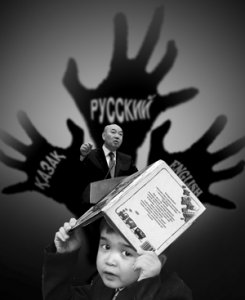 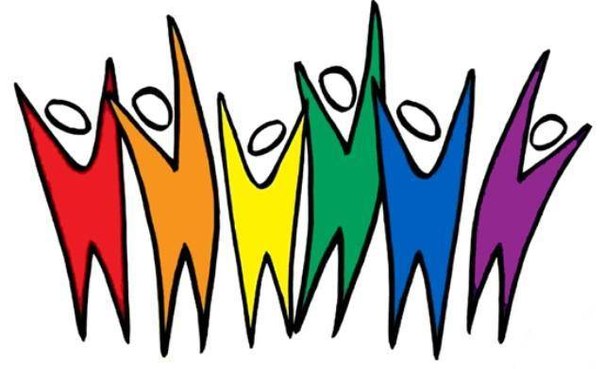 Осы мысалдар арқылы біз тіл мен қоғамның қатынасын, тығыз байланысан анық көре аламыз!
Назарларыңызға рахмет !!!